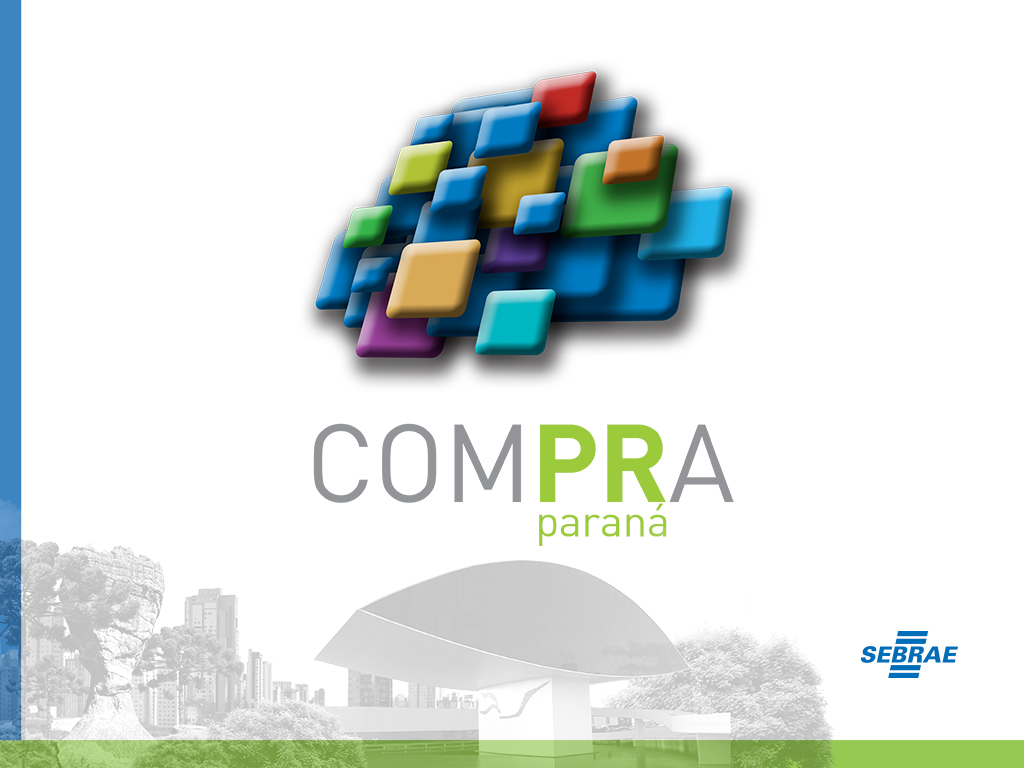 Curitiba, 21 de julho de 2015.
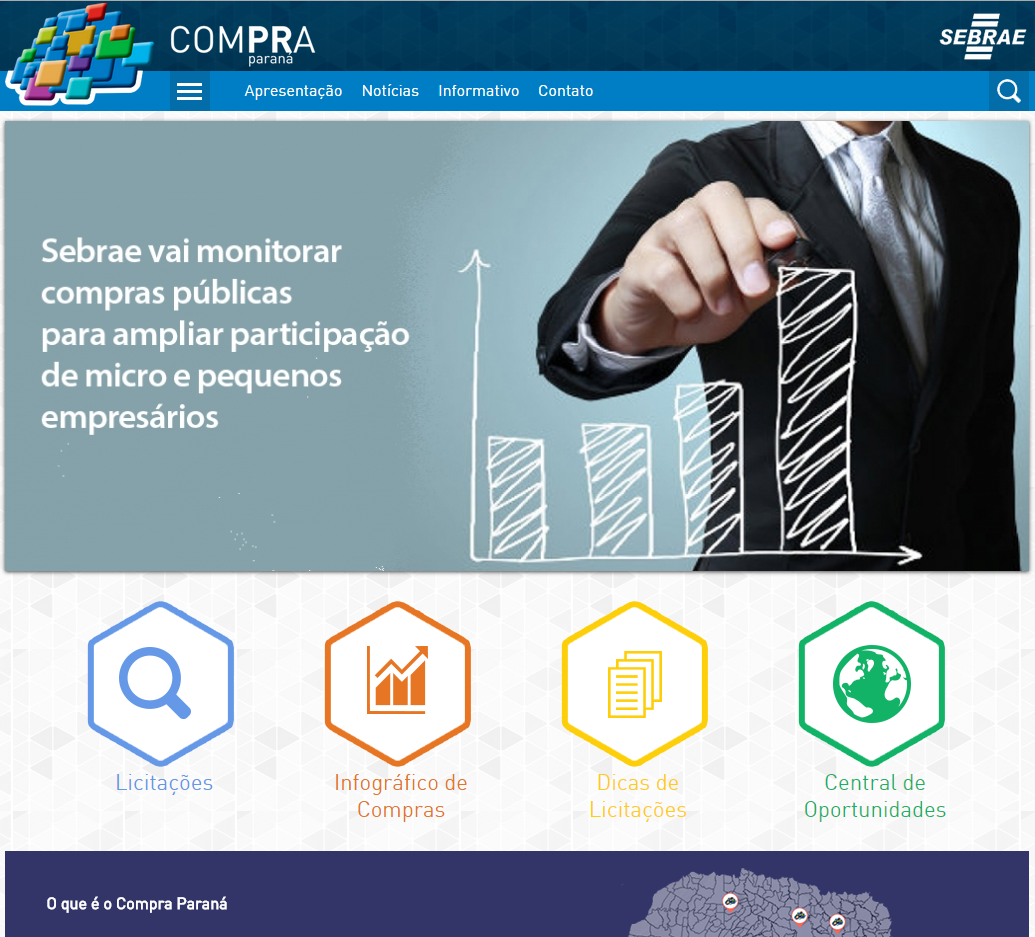 www.comprapr.com.br
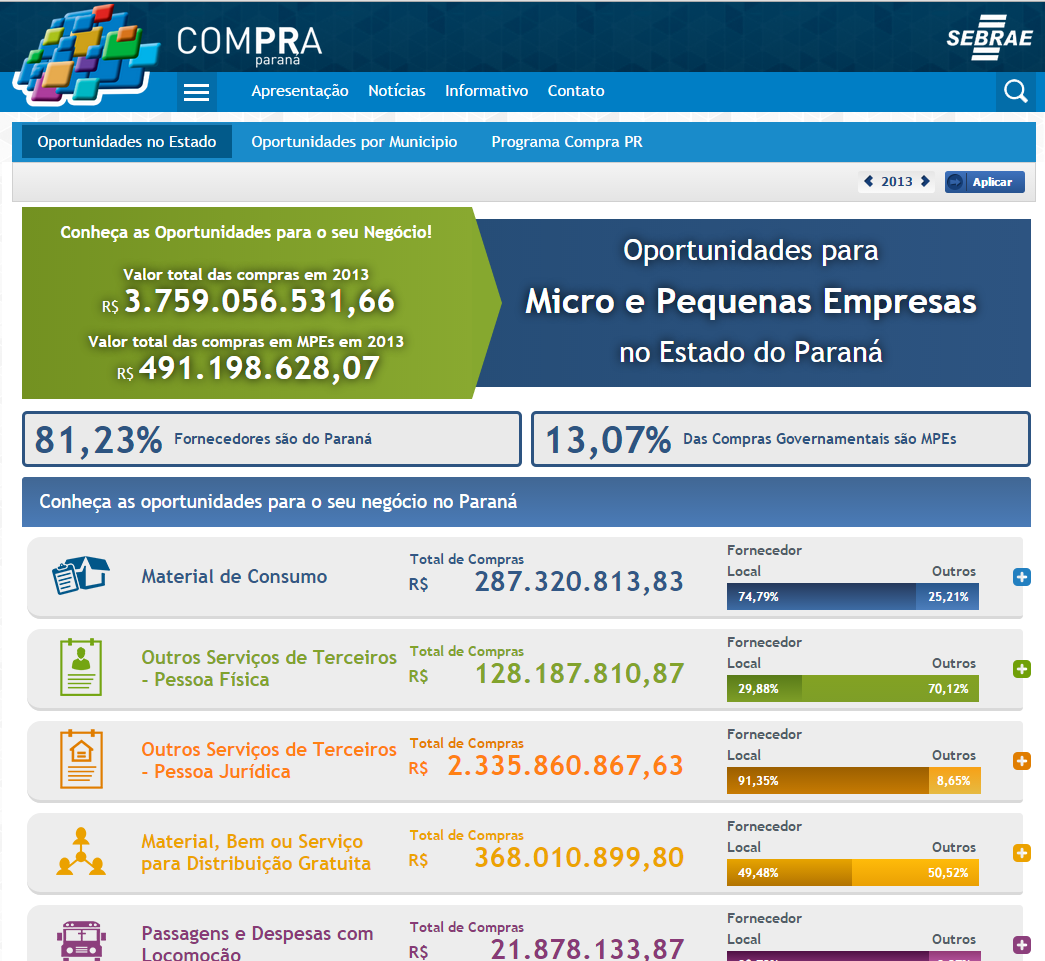 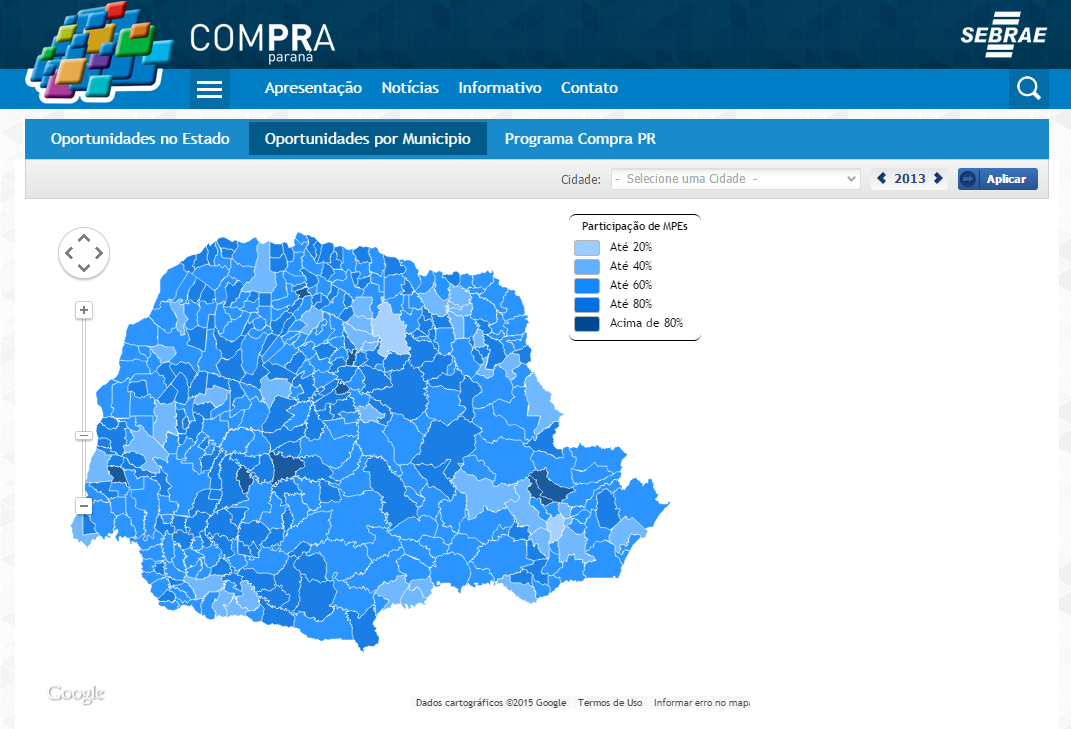 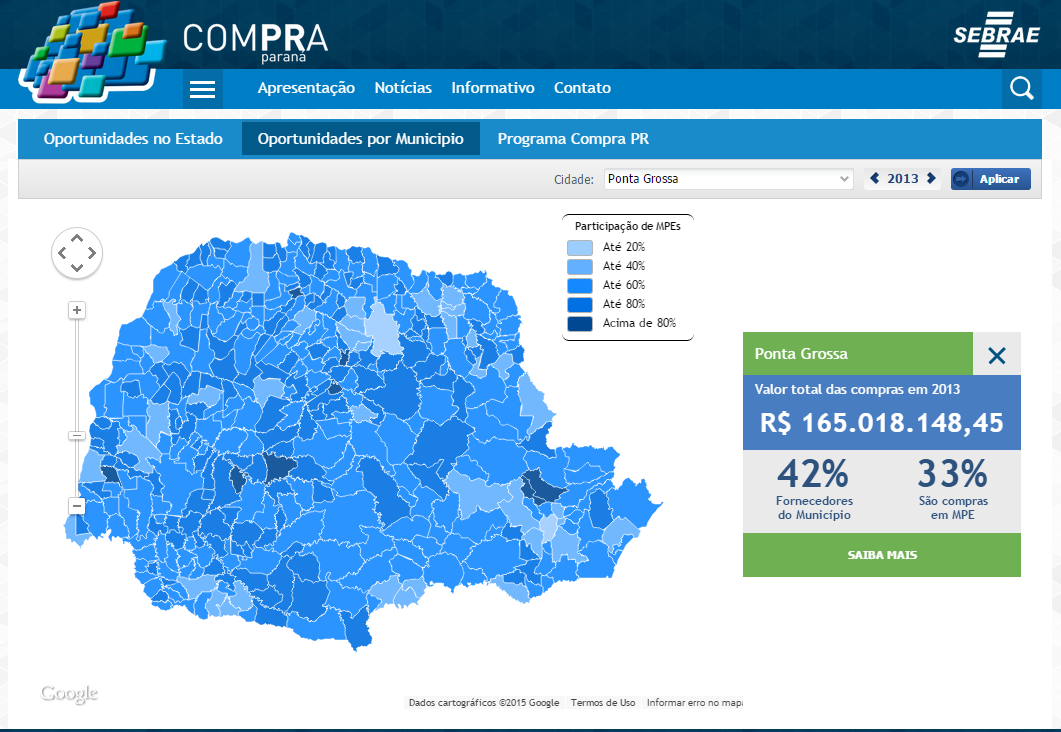 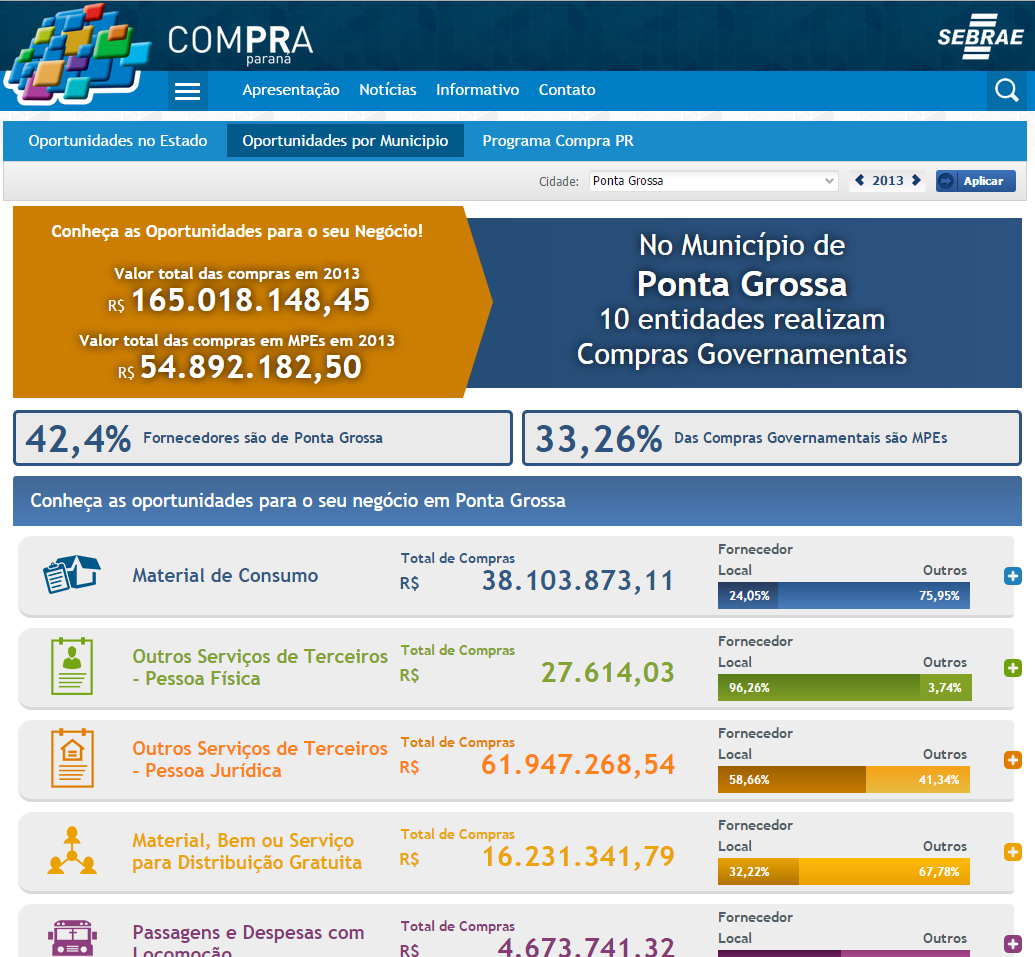 Município em Números
Fonte: TCE/PR
Ponta Grossa em Números
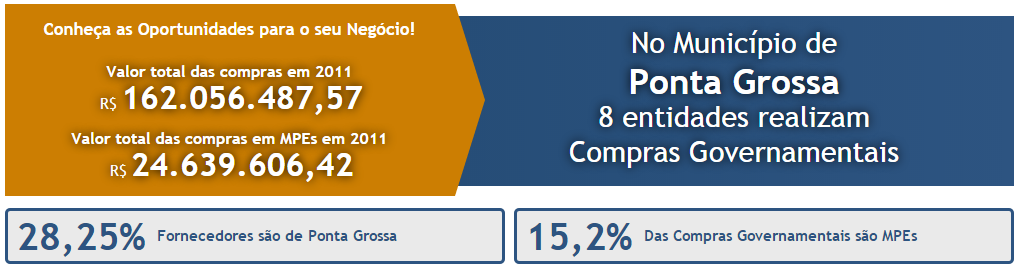 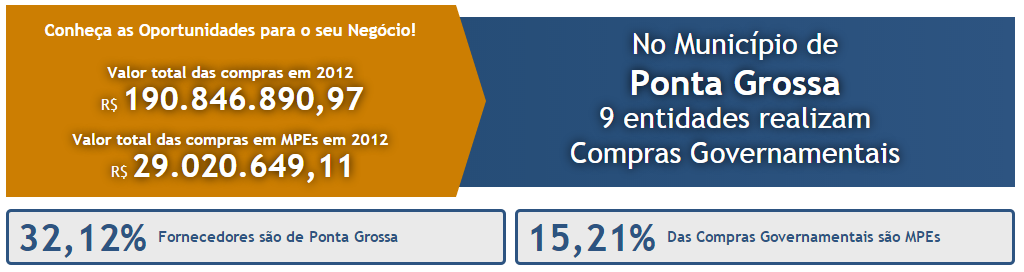 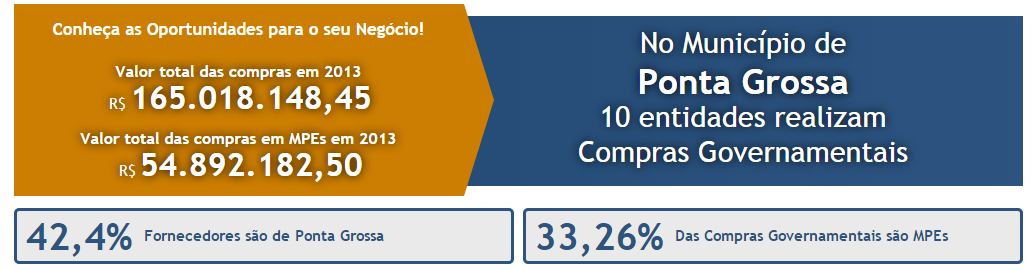 Município em Números
Segmentos
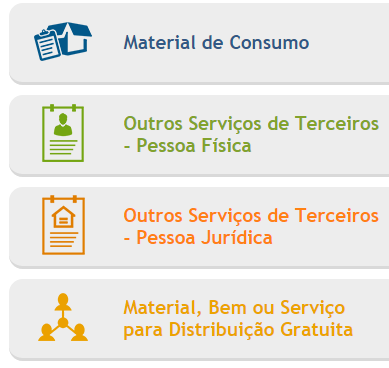 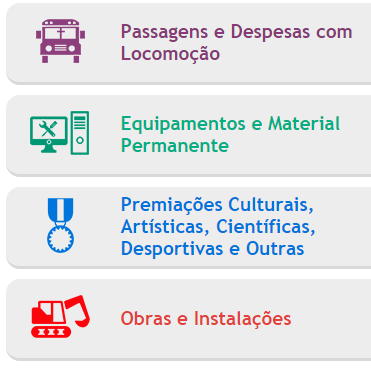 Município em Números
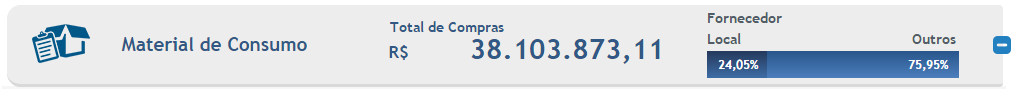 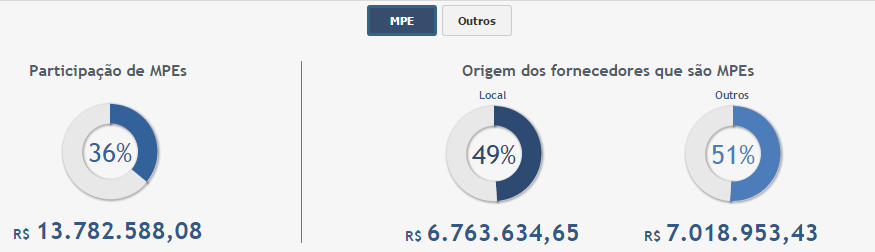 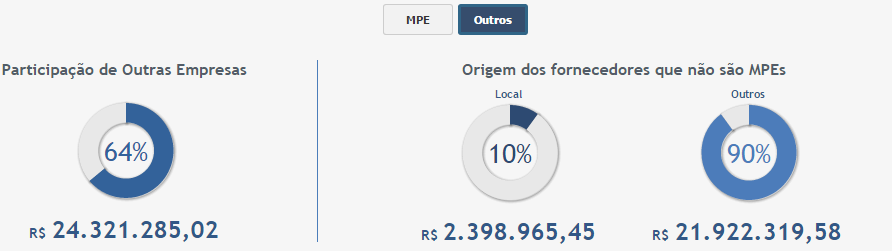 Município em Números
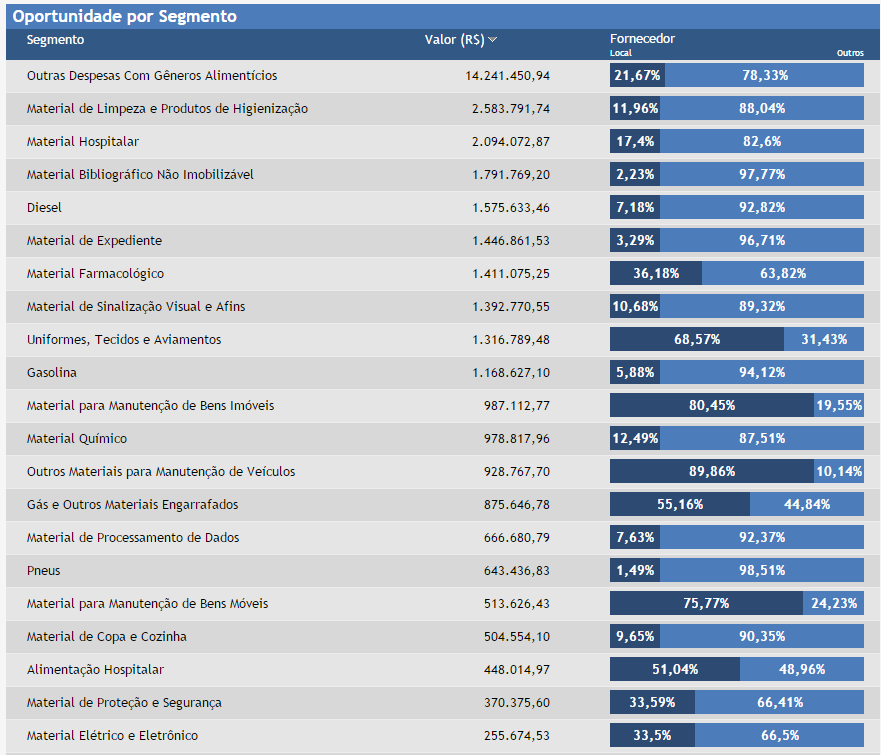 Município em Números
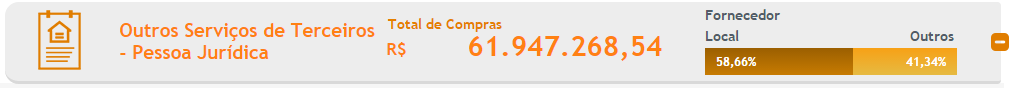 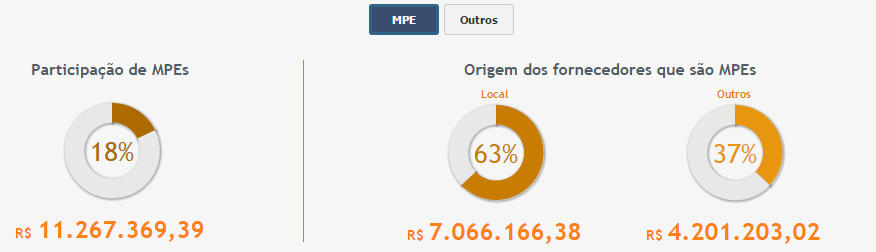 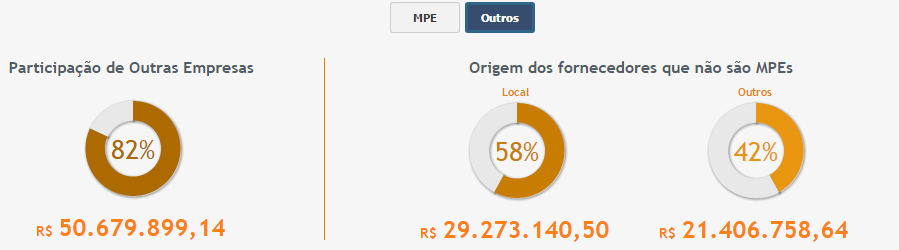 Município em Números
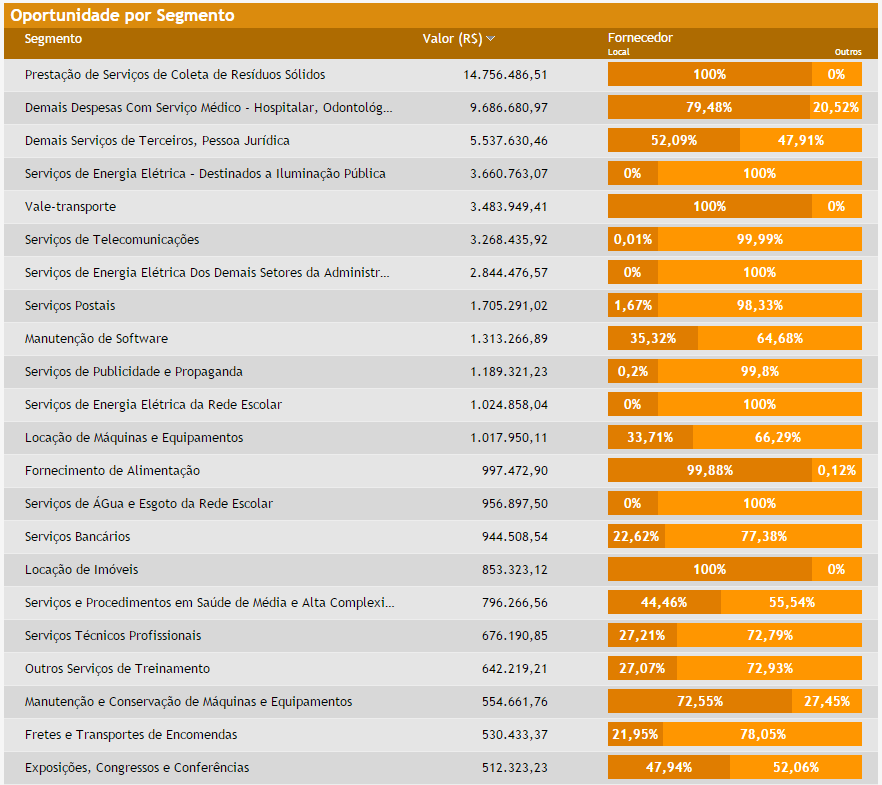 Município em Números
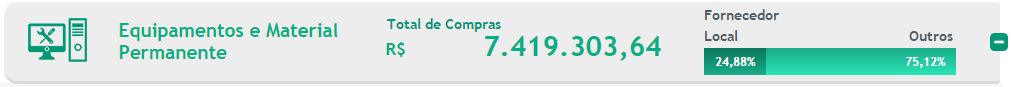 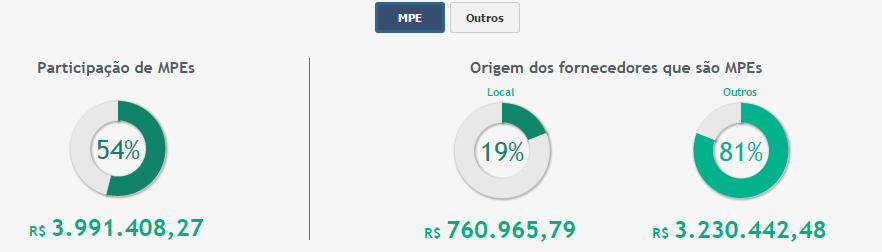 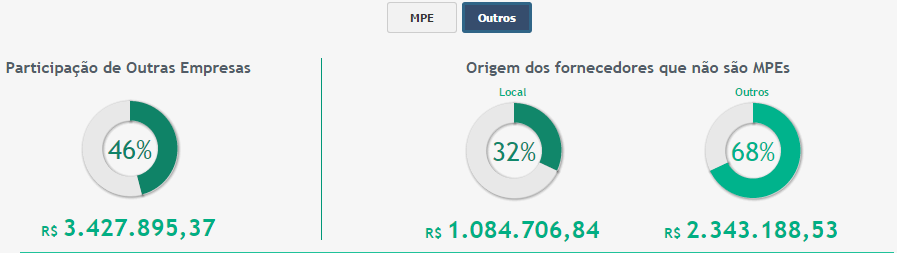 Município em Números
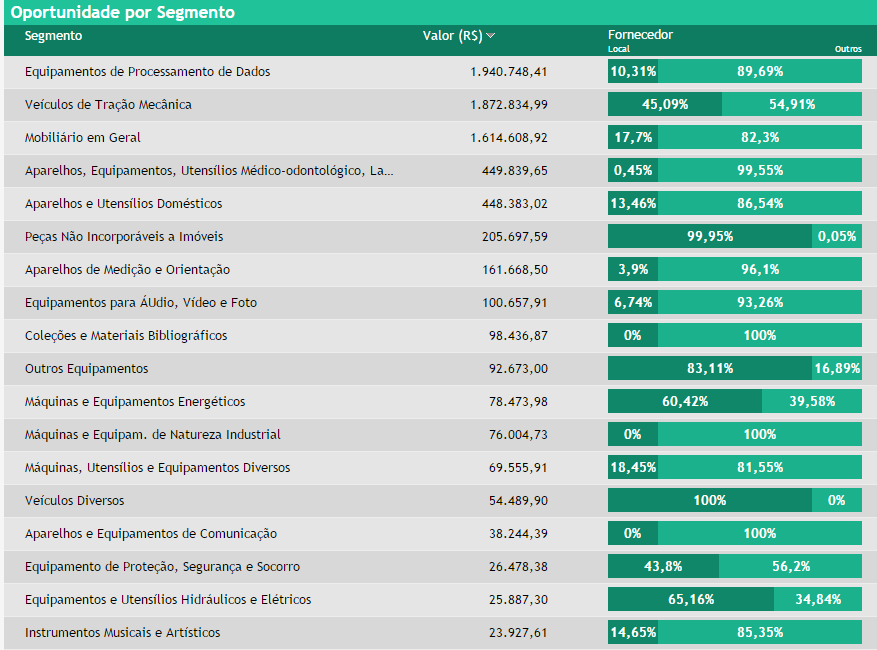 Município em Números
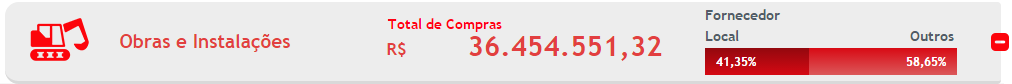 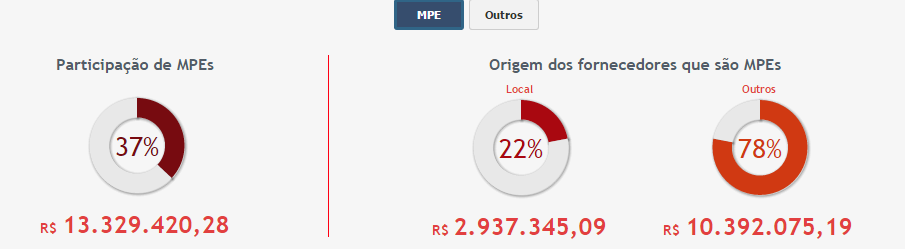 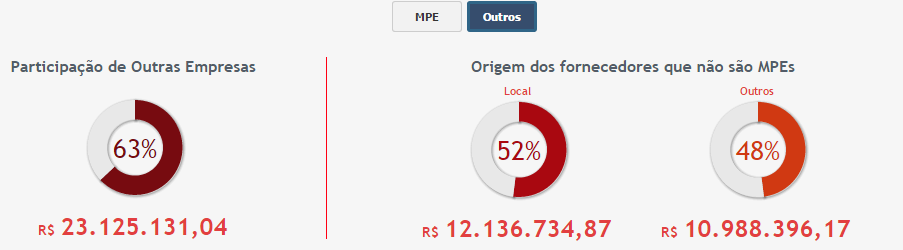 Município em Números
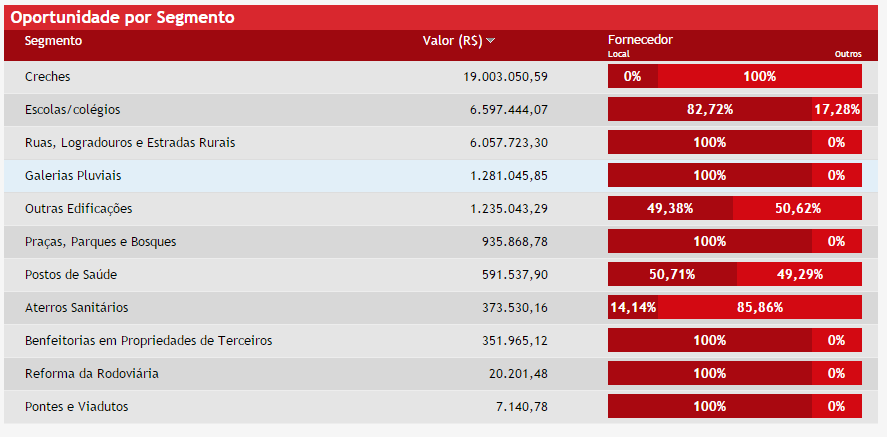